Straight and Balanced
(Luke 3:4-6)
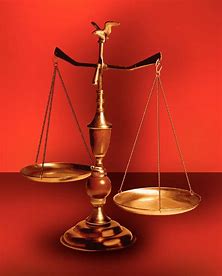 #1 – Simeon & Anna seek, see, & speak (Luke 2:22-40)  
#2 – No guile Nathanael (John 1:43-51)
#3 – Here a little, there a little (Isaiah 28:1-29)
#4 – Honor or dishonor in battle (Judges 5:12-23)
#5 – Jael severed from the past to win a battle (Judges 4-5)
#6 – Deborah: wife & mother, prophetess & judge (Judges 4-5)
#7 – General Barak honored by God (Judges 4-5, Heb 11:32)
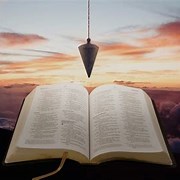 OT:  Ps 5:8, Pr 4:25-27
Amos 7:7-8, Is 28:13, 17

NT:  Mt 3:3, Acts 9:11 
Hebrews 12:13
OT:  Deut 25:13-16  
Daniel 5:25-28

NT:  Hebrews12:1
1 Cor 3:11-15
Fellowship Church,  September 27, 2023, by Bill Heath
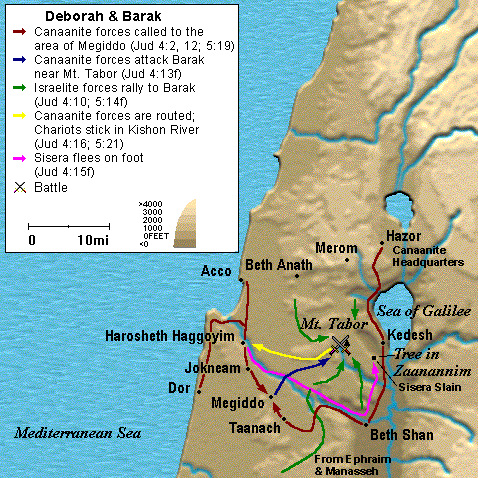 Straight & Balanced

Romans 15:4  things written before are for our learning, that we through patience and comfort of the Scriptures might have hope. 

1 Corinthians 10:11 these things are written (1 Cor 10) for our admonition, upon whom the ends of the world are come. 

Context:  Judges 21:25, In those days there was no king in Israel:  every man did that which was right in his own eyes.

Time:  12 judges from Othniel to Samson, 1450-1050 B.C.
Five Messages from Judges 4-5

1.  Honor or dishonor in battle

2.  Jael severed from the past to win a battle 

3.  Deborah: wife & mother, prophetess & judge

4.  General Barak honored by God (Hebrews 11:32)

5.  God ‘s deliverance today!
Deborah, 1204-1144 BC
(Merneptah Stele, 1206 BC Pharoah, 1213-1203 BC
King Jabin’s oppression, Judges 4:3, 5:6-8)
Kishon River
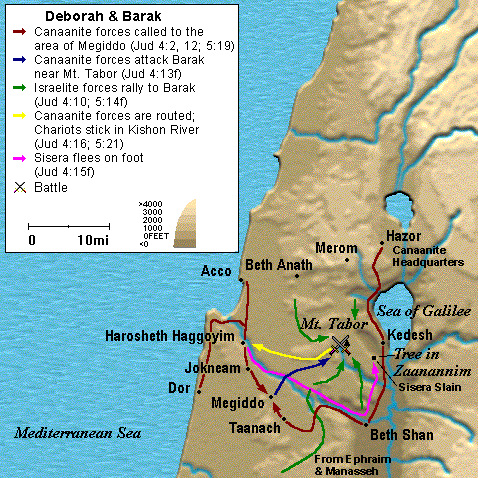 General Barak is Honored by God (Heb 11:32)Hebrews 11:32 Gideon, Barak, Samson, and Jephthae;.Why does God honor the faith of Barak and not honor Deborah in Hebrews 11:32?  ..Battle4:6-7 Lord God’s command, Go… I will, I will4:10-12 Barak leads, Heber helps4:14-16 the LORD goes out before you4:23-24 God subdued on that day  .Song about battle  5:4-5  History – LORD marches before Barak5:12b-17 General Barak leads & recognizes5:31a  Let the LORD’s enemies perish5:31b  Strength for them who love the LORD.Decision:   Is God going on before you?
Kishon River
Megiddo
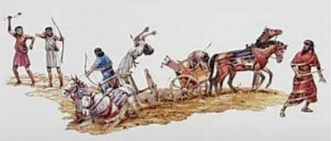 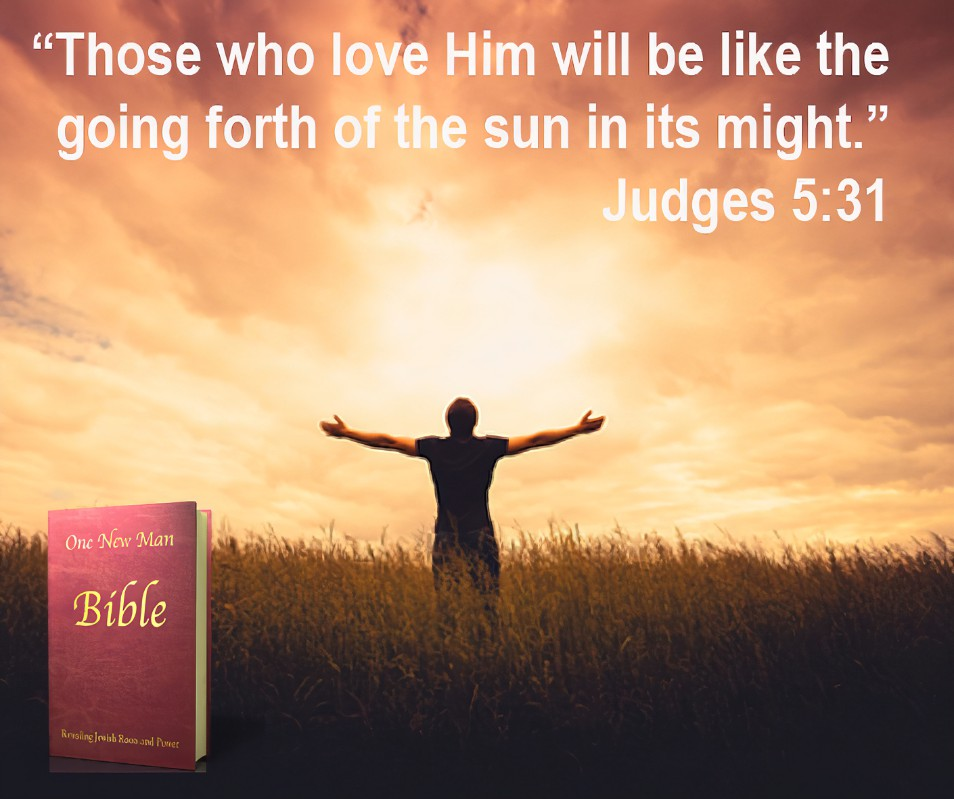